KOŠICE  A  OKOLIE
VARIANT  B


        6. 7. – 12. 7. 2020
Východné Slovensko je kraj zaujímavý nielen   
   prírodnými krásami, ale aj bohatstvom  
   kultúrnych pamiatok, svojráznym ľudovým  
   umením, architektúrou a zvykmi.
 Osem historických miest tohto regiónu 
   je vyhlásených za mestské pamiatkové       
   rezervácie. 
 Pamiatky spišskej gotiky, východoslovenskej 
   renesancie, súbor drevených kostolíkov,
   hrady a zámky majú nezastupiteľné miesto 
   vo svetovom kultúrnom dedičstve.
Mapa východného Slovenska
Nachádzajú sa tu:
Tatranský národný park
 Pieninský národný park
 Národný park Slovenský raj
 Chránené krajinné oblasti: 
   Slovenský kras
   Muránska planina, Latorica
   Východné Karpaty
V zozname UNESCO sú zapísané:
Spišský hrad, kostolík Žehra
Spišská Kapitula
Levoča
Jaskyne a priepasti Slovenského krasu: Ochtinská aragonitová jaskyňa, 
  Dobšinská ľadová jaskyňa a Jasovská jaskyňa
Bardejov
Bukové pralesy Karpát 
Drevené kostoly
KOŠICE
Je to druhé najväčšie mesto na Slovensku 
  s takmer tristotisíc obyvateľmi.
Je významným kultúrnym centrom, má štyri divadelné scény, Štátnu filharmóniu, galérie, múzeá, ZOO, botanickú záhradu.
Od roku 1924 sa tu každoročne koná najstarší európsky maratón 
  - Medzinárodný maratón mieru.
Historické centrum
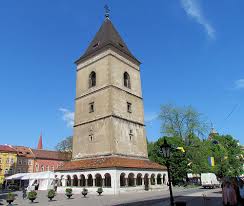 Štátne                                        Dóm                             
    divadlo                                   sv. Alžbety                   
                                 

                            Urbanova
                                veža
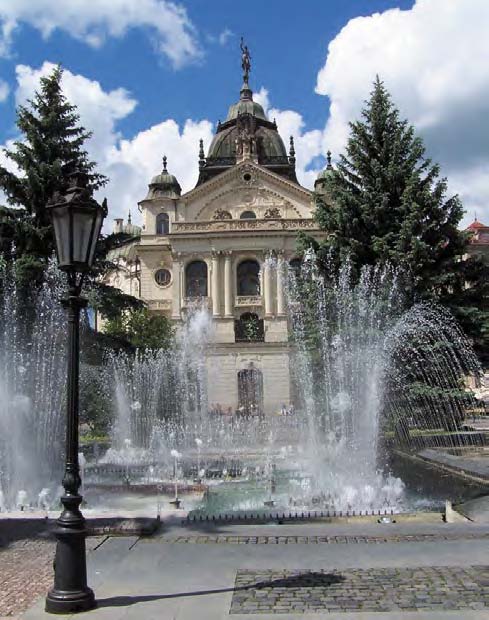 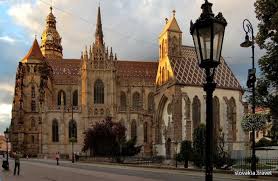 Múzeum letectva
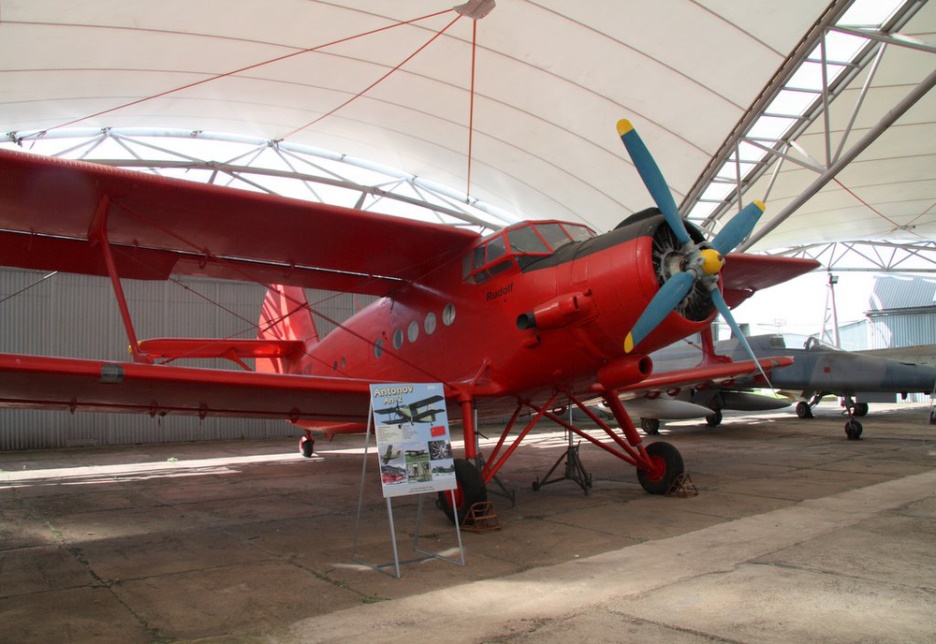 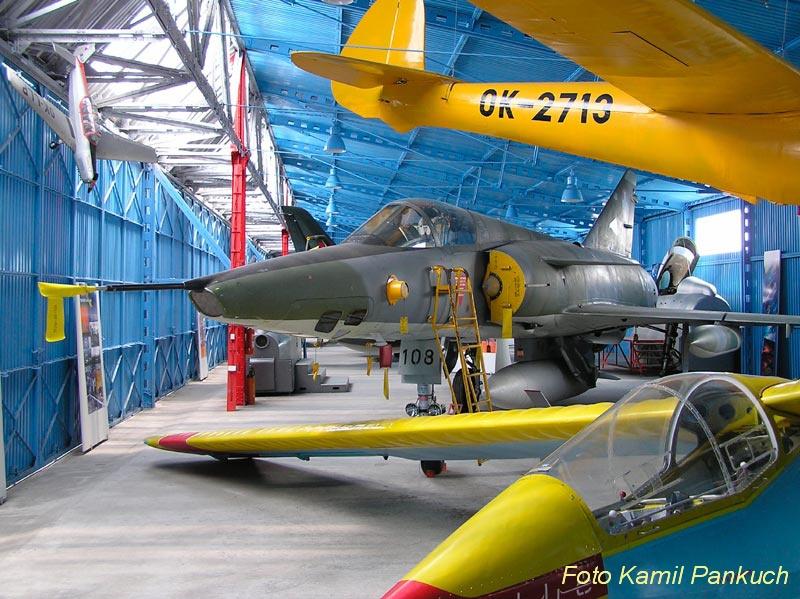 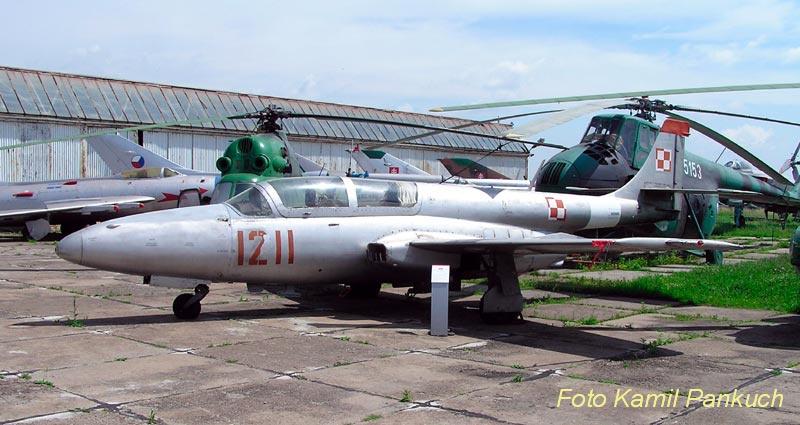 Východoslovenské múzeum
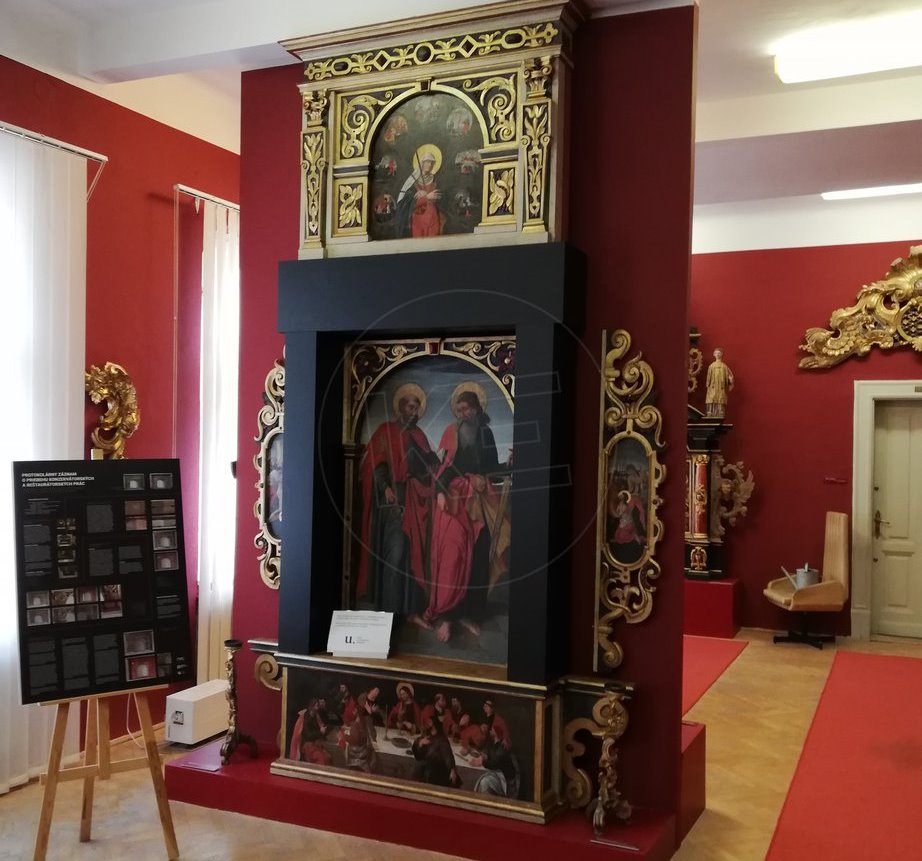 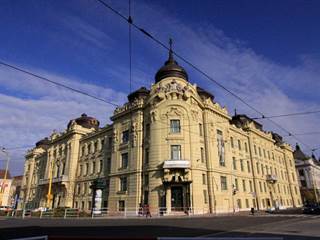 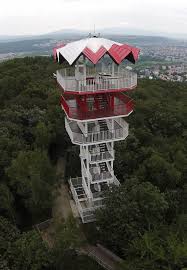 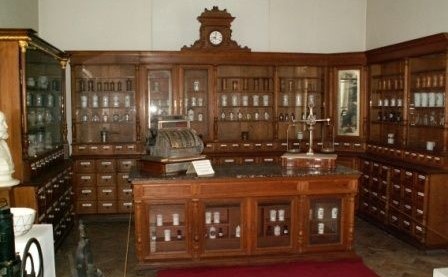 Vyhliadková
veža
Hradová
ROŽŇAVA
Je to významné centrum horného Gemera.
Prvý písomný záznam pochádza z roku 1291.
Nachádza sa tu:
 - najväčšie stredoveké námestie štvorcového   
    pôdorysu,
 - gotický katedrálny kostol,
    Nanebovzatia Panny Márie zo 14. storočia,
 - renesančná strážna veža,
 - banícke múzeum.
ROŽŇAVA
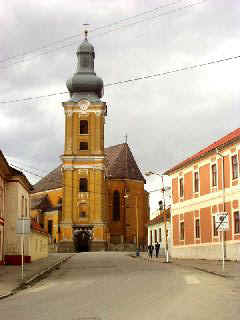 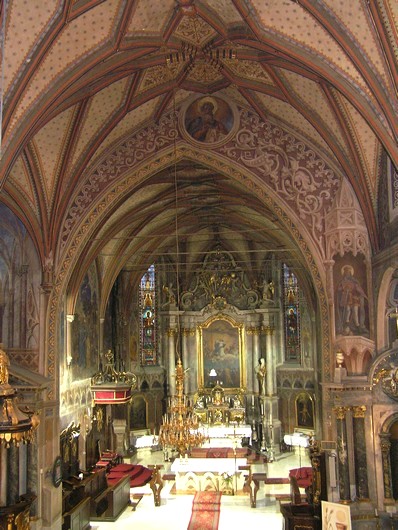 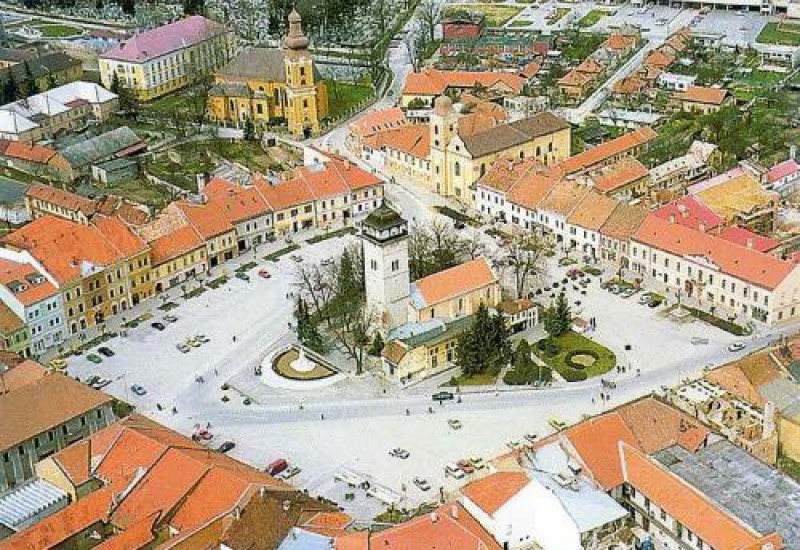 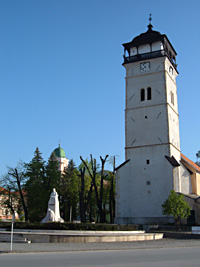 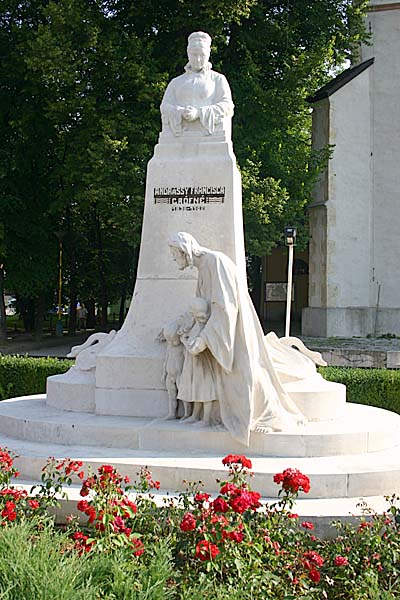 ČEČEJOVCE – ranogotický kostol
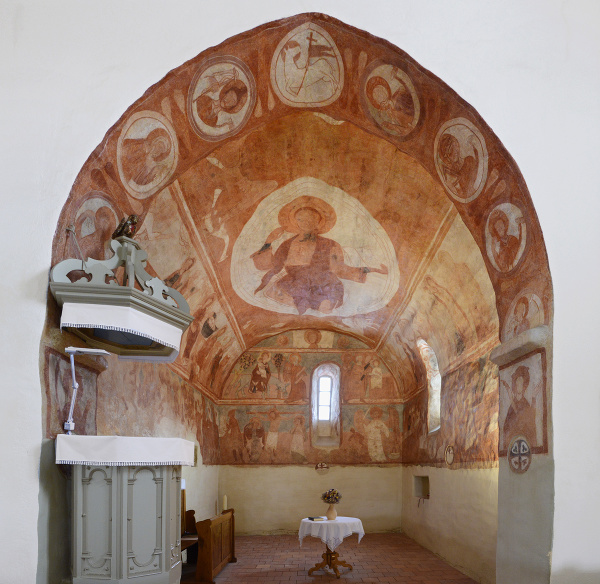 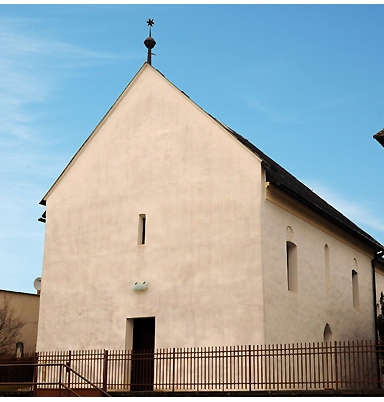 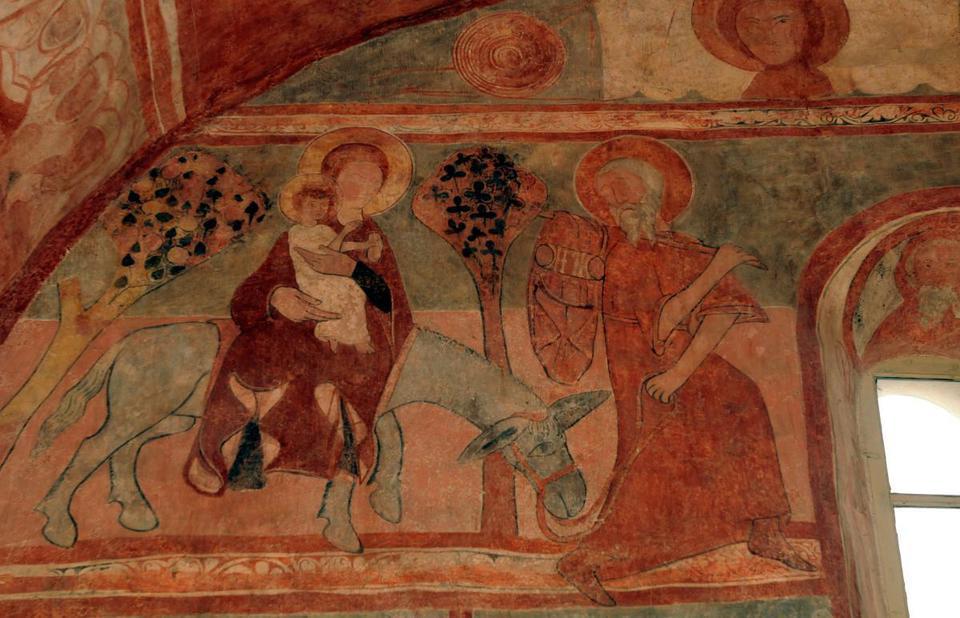 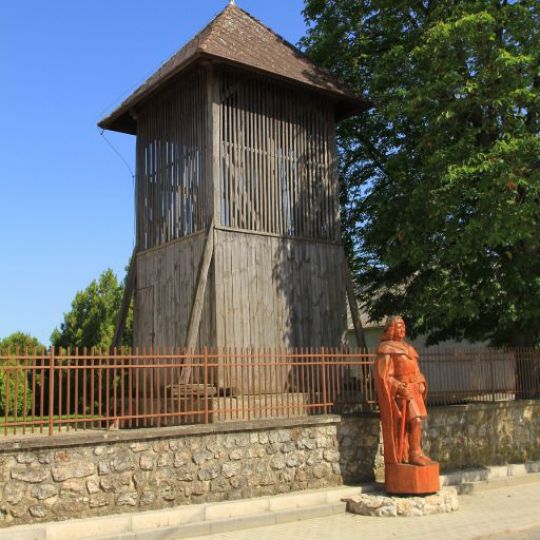 BETLIAR
Renesančný kaštieľ prestavaný klasicisticky. 
Hodnotné  zariadenie, knižnica a zbierky. 
Anglický park s romantickými stavbami.
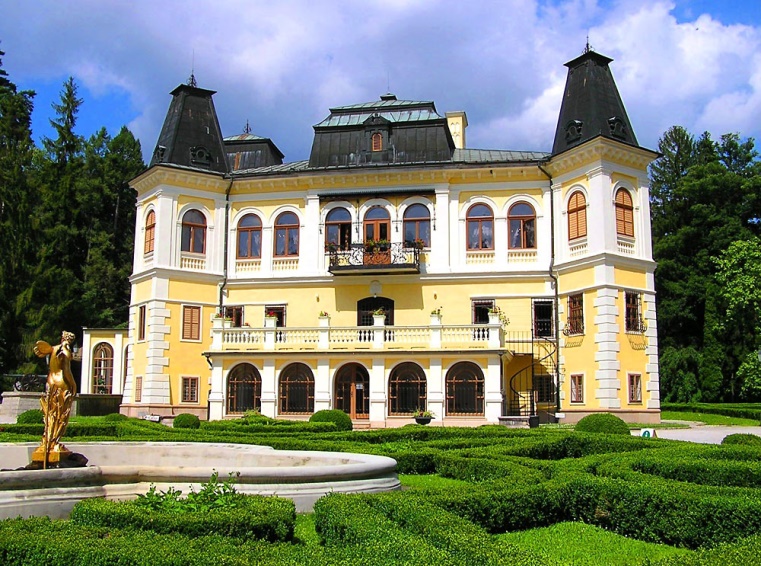 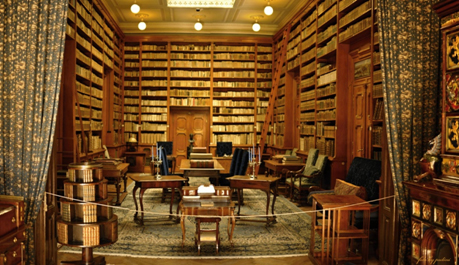 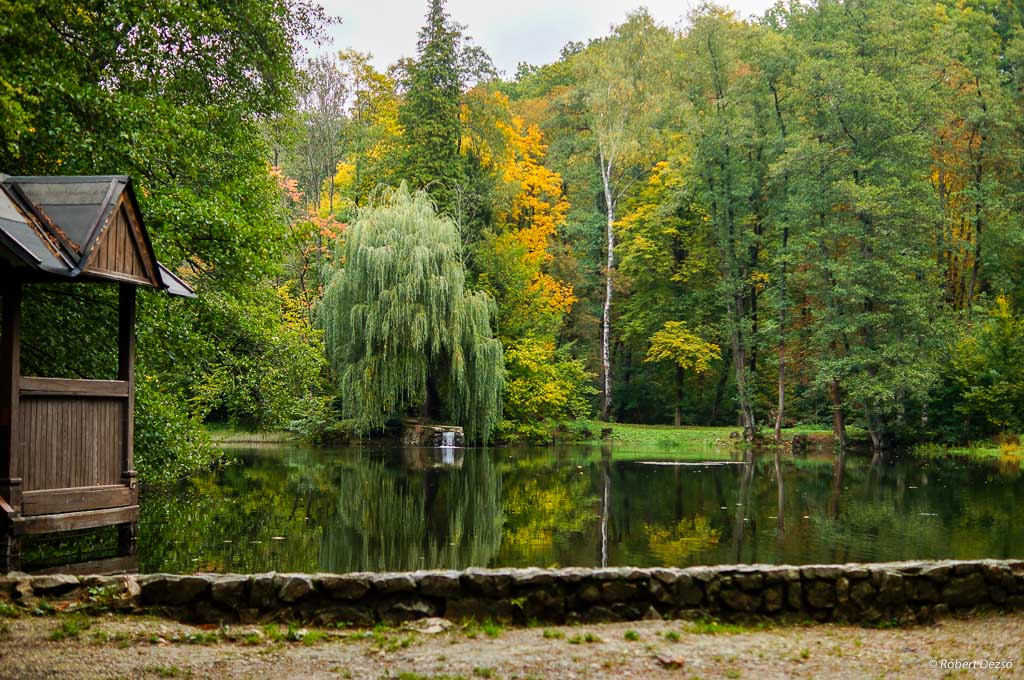 KRÁSNA NAD HORNÁDOM-kaštieľ
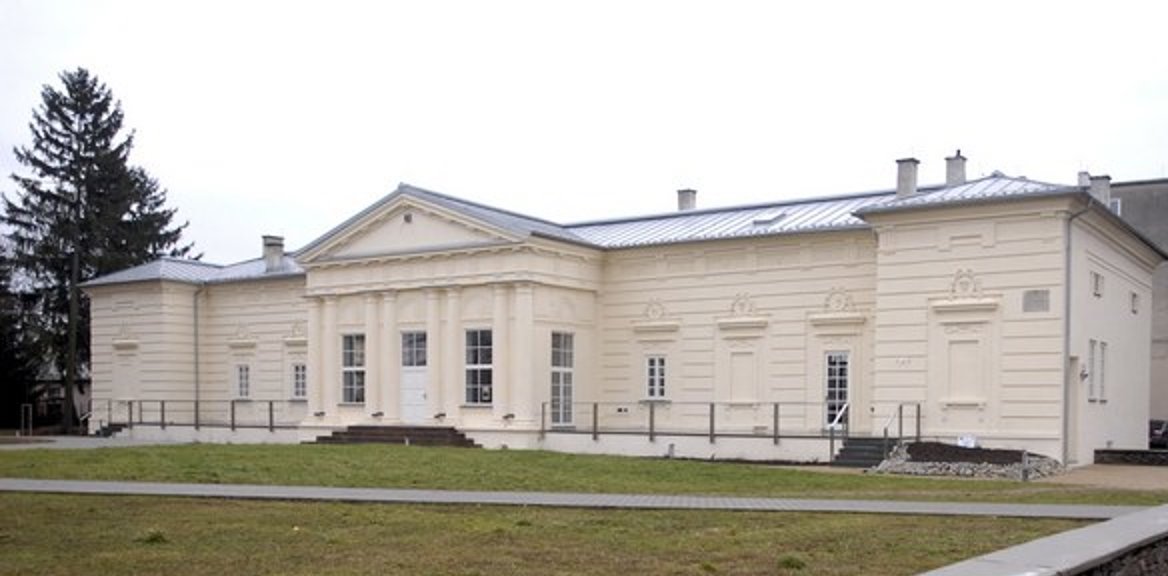 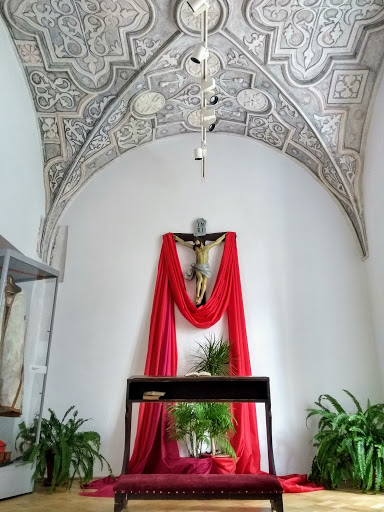 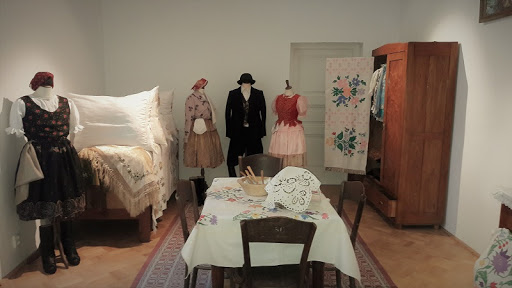 TREBIŠOV - kaštieľ
Pôvodne barokový kaštieľ dal postaviť 
  v roku 1786 gróf I. Csáky. 
V 19. st. ho zdedila rodina Andrássyovcov       a obklopila parkom
  s cudzokrajnými drevinami.
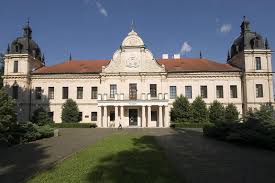 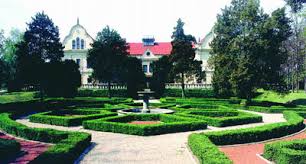 Pozoruhodnou 
architektonickou 
pamiatkou Trebišova                                      
je neogotické mauzóleum 
rodiny Andrássyovcov 
z r. 1893,  
v historickom parku, 
pri jazierku so sarkofágom
posledného 
ministerského predsedu  
Rakúsko-Uhorska 
Júliusa Andrássyho.
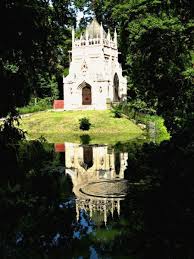 Vinohradnícka oblasť TOKAJ
Leží na dolnom Zemplíne v juhovýchodnom cípe Slovenska.
Je pokračovaním vinohradníckej oblasti, ktorej väčšia časť sa nachádza v Maďarsku.
Táto oblasť je najmenšou a zároveň najatraktívnejšou vinohradníckou oblasťou Slovenska.
Je na čakacej listine so žiadosťou o zapísanie do zoznamu UNESCO.
Tokajské pivnice
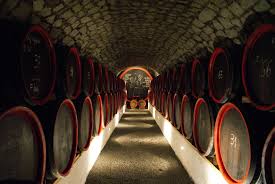 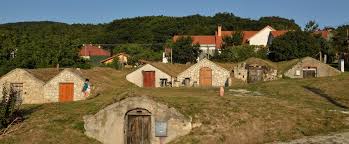 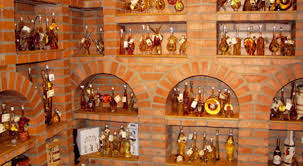 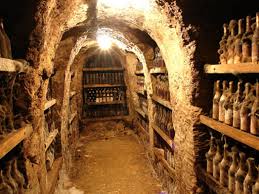 DUBNÍK – opálová baňa
Najstaršia opálová baňa sveta.
Medzinárodne významná lokalita.
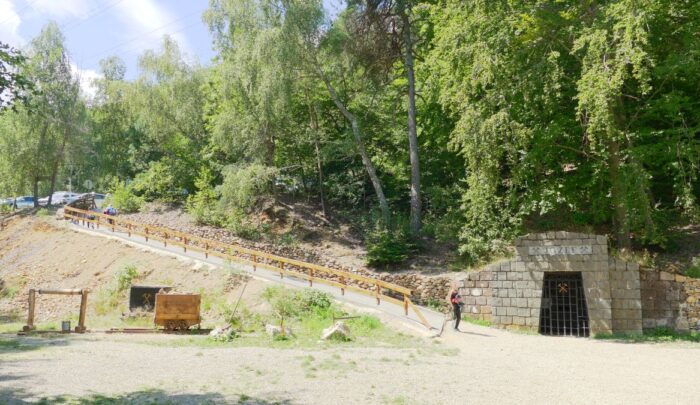 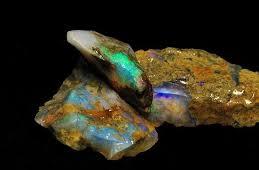 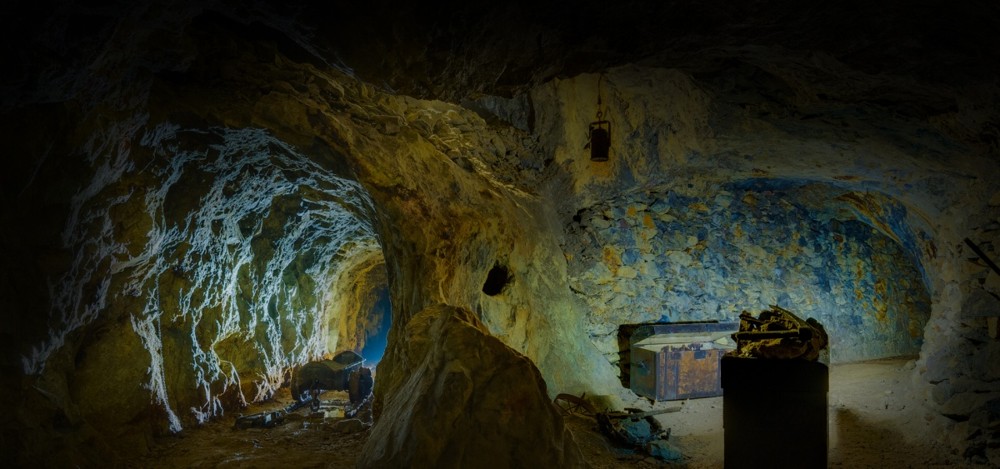 OPINÁ – expozícia minerálov
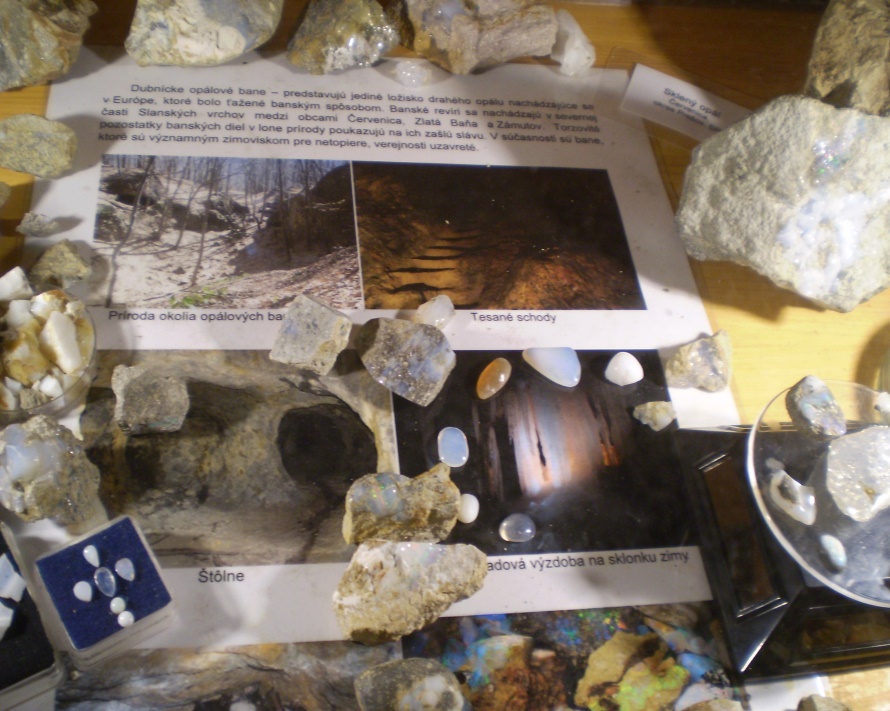 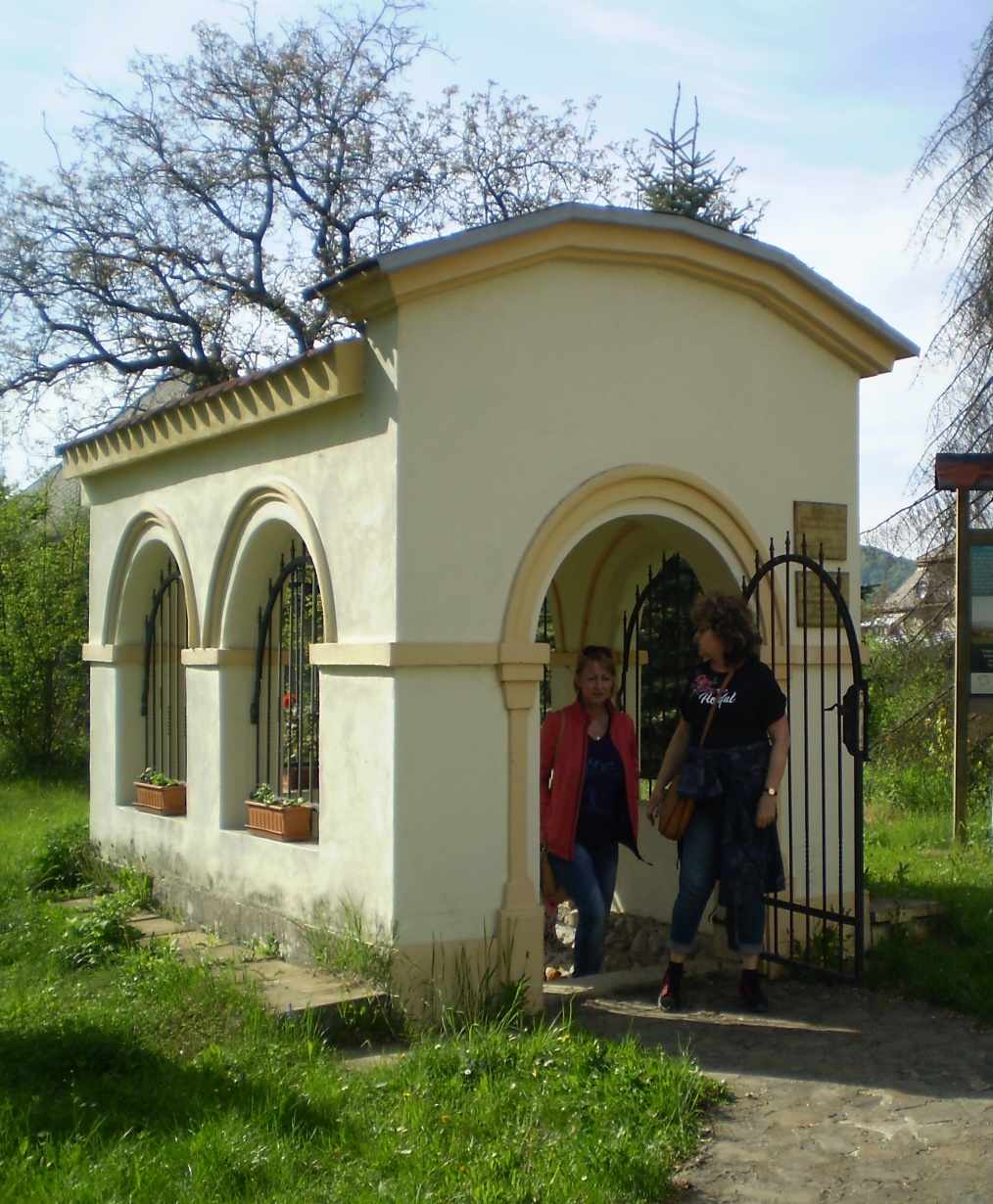 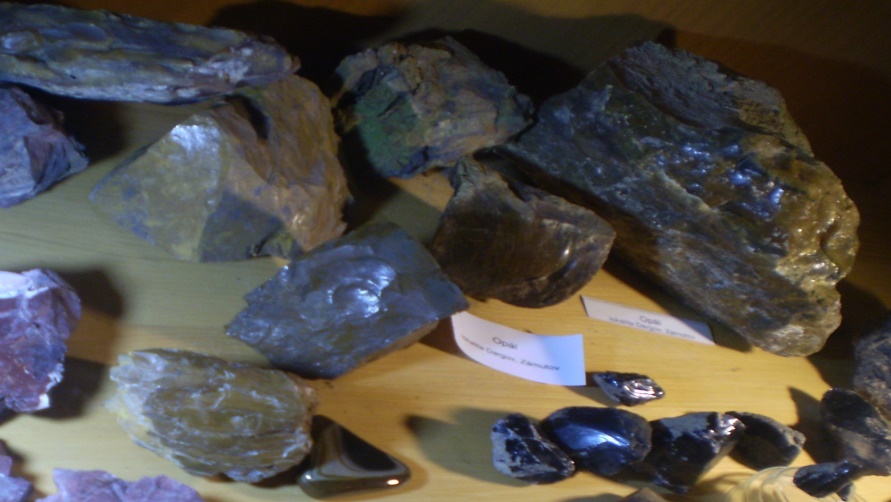 KOŠICE - synagóga
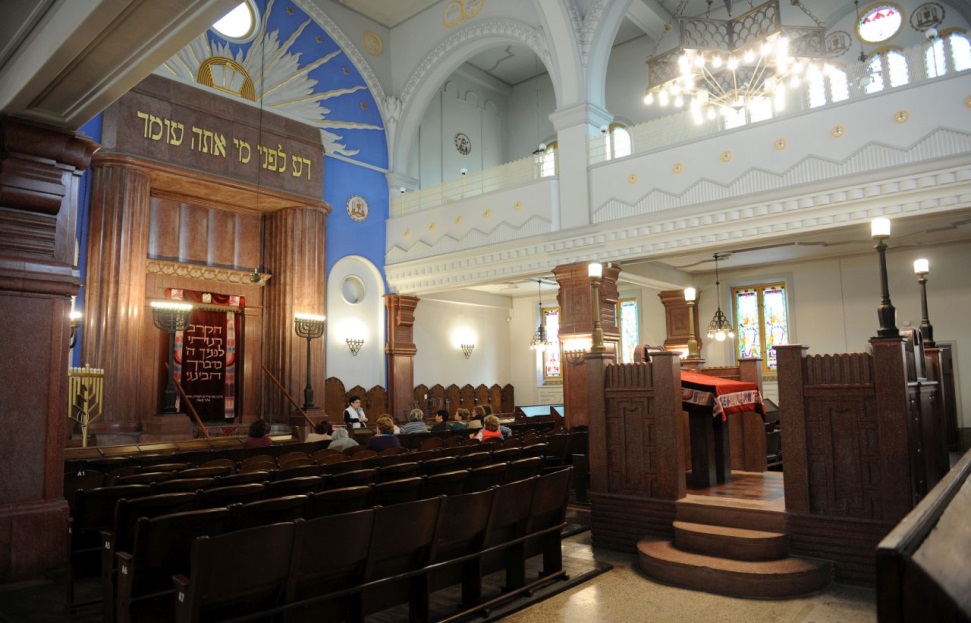 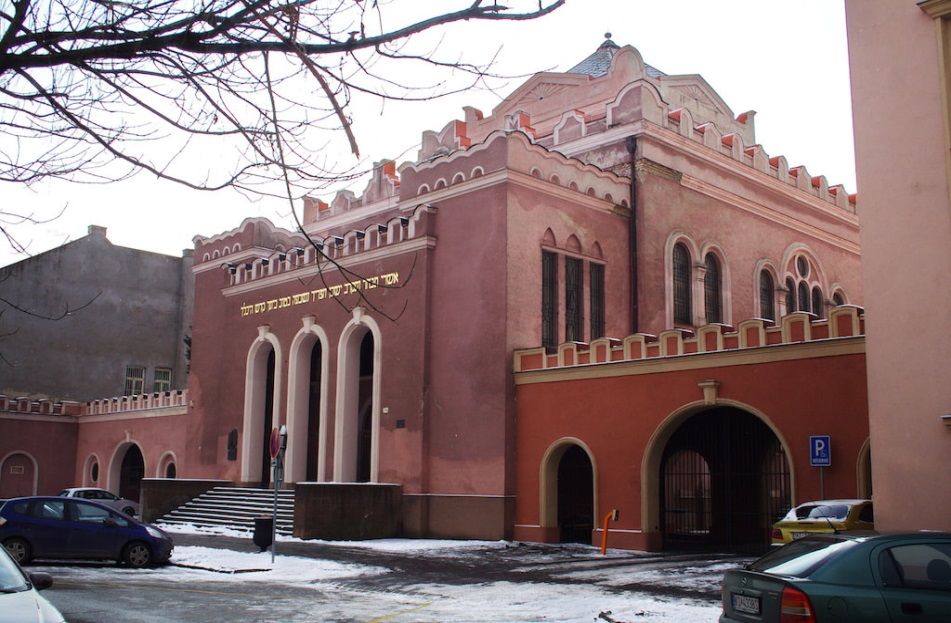 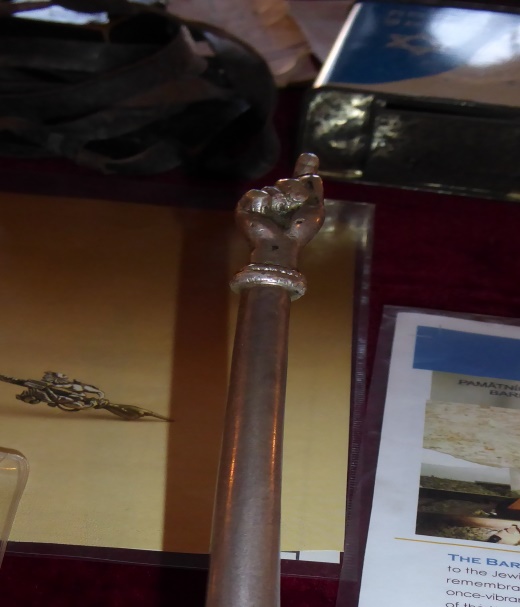 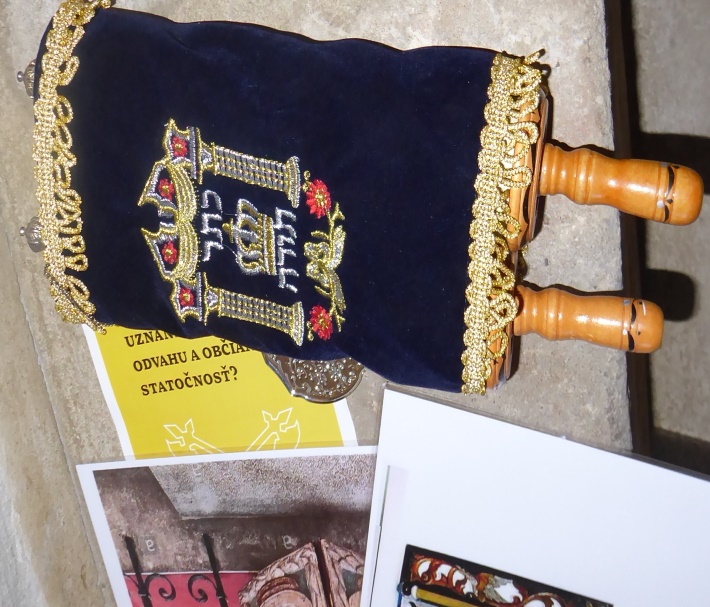 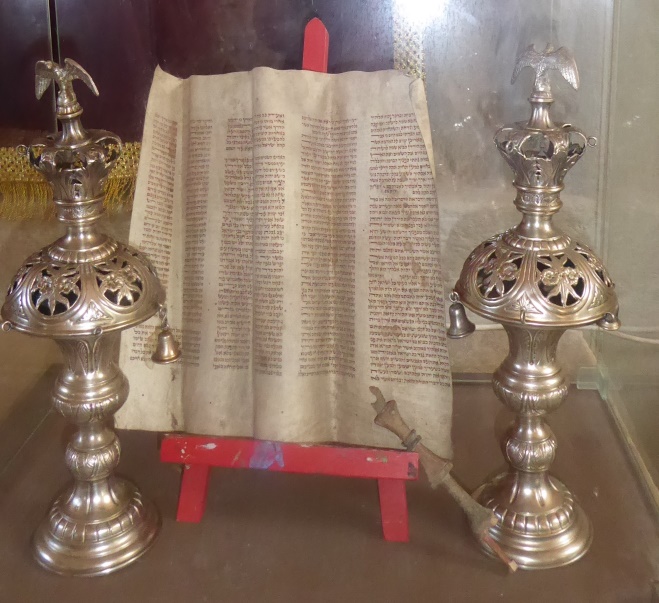 KOŠICE -                  galéria
                                Ľudovíta
                                Felda
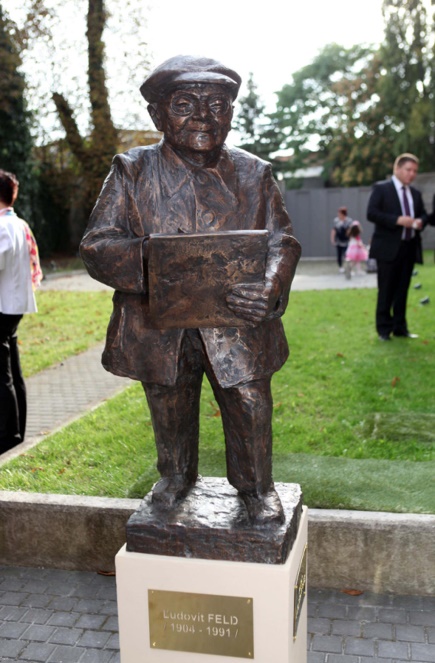 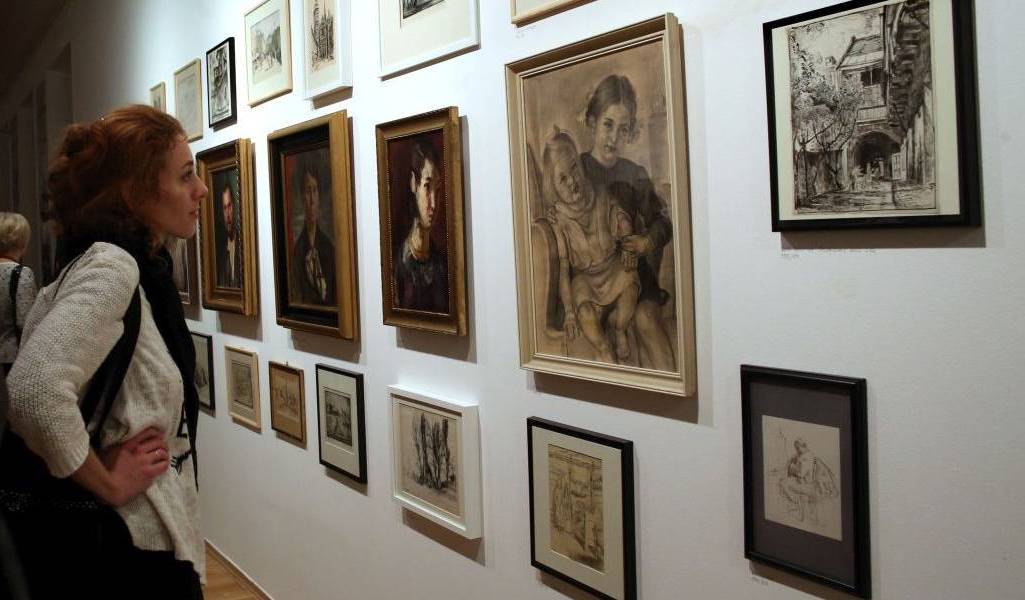 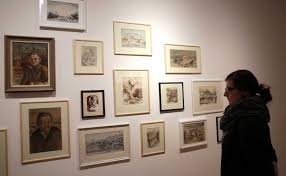 SMOLNÍK
Stará banícka obec v doline Smolnického potoka vo Volovských vrchoch (od r. 1243).
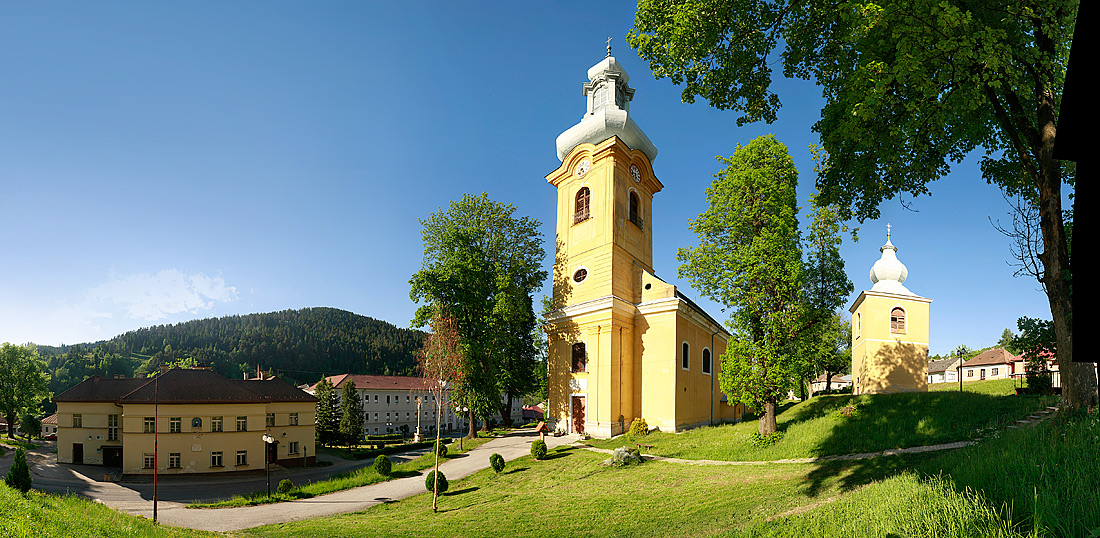 SMOLNÍK
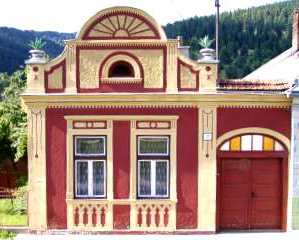 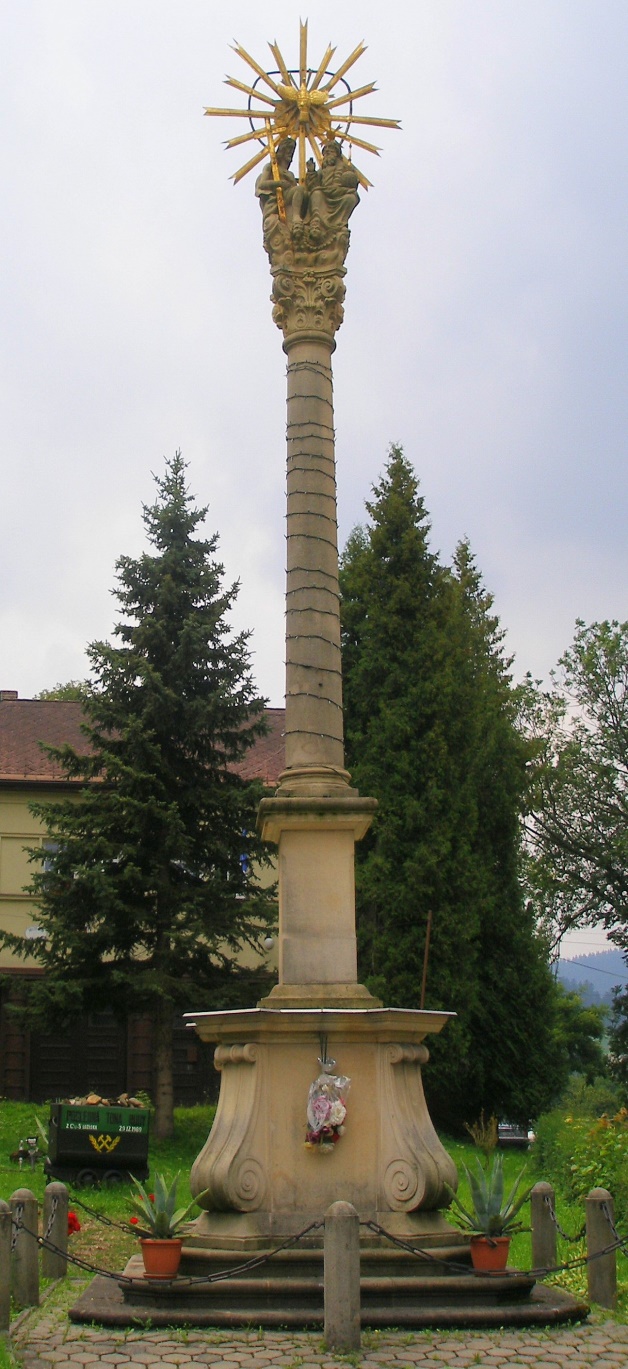 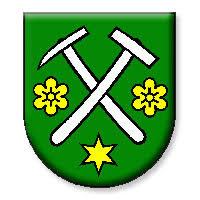 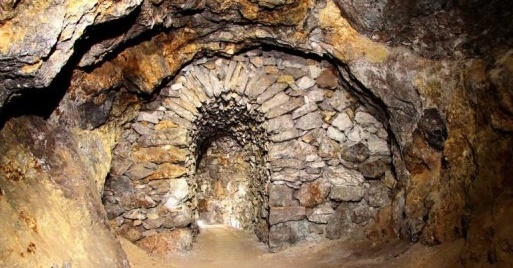 MEDZEV – múzeum kinematografie
                       rodiny Schusterovej
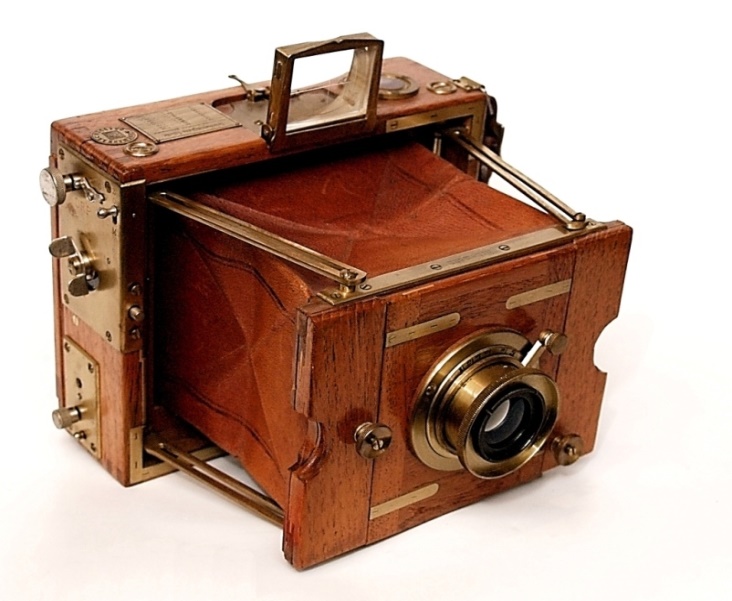 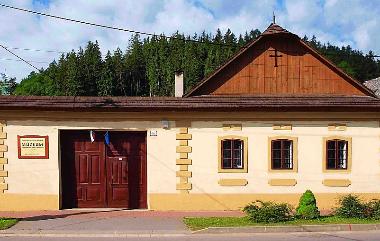 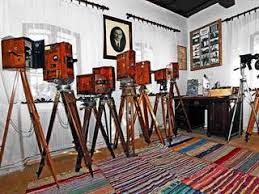 ZÁDIELSKA  DOLINA
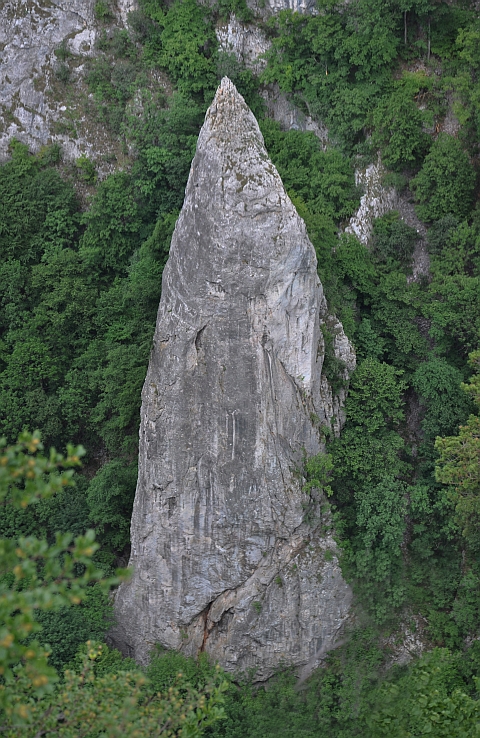 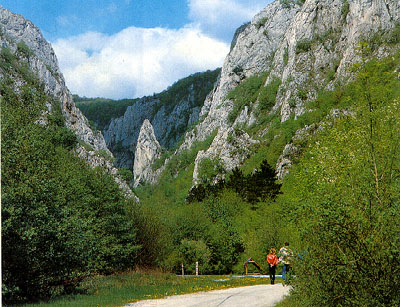 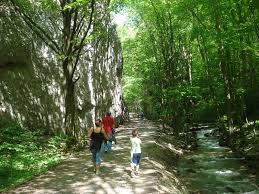 ĎAKUJEM  ZA  POZORNOSŤ

                    RNDr. Eva Vladovičová

Zdroje:
www.google.sk
www.mapy.sk
vlastné fotografie